CSCE 747 Software Testing and Quality Assurance
Lecture 22 WebDriver
11/11/2013
1
Last Time
WebDriver again
Today
More WebDriver
Plan 
HW – 
Test 2 – take home
Beautiful Testing – Rex Black
The Plan
Nov 13 – WebDriver; Beautiful testing
Nov 18 – Test 2 assigned due Tuesday before Thanksgiving
Nov 20
Nov 25
Dec 2
Dec 4
Exam
.seleniumhq.org/docs/04_webdriver_advanced.jsp
if(driver.getPageSource().contains("Build my Car - Configuration - Online Chat")) {                 
try {                                  
//Find the Close Button on Chat Popup Window 
//and close the Popup  by clicking Close Button 
// instead of closing it directly                     
WebElement closeButton = 
	driver.findElement(By.id("closebutton"));                  closeButton.click();
…
Selenium Testing Tools Cookbook by Gundecha – 2012
Homework for this week
MySC
.seleniumhq.org/docs/04_webdriver_advanced.jsp
Test 2
.seleniumhq.org/docs/04_webdriver_advanced.jsp
Web-Driver API
http://selenium.googlecode.com/git/docs/api/java/org/openqa/selenium/WebDriver.html
Web-Driver API
http://selenium.googlecode.com/git/docs/api/java/org/openqa/selenium/WebDriver.html
Method detail e.g. get
get   -   void   get(java.lang.String url)
Load a new web page in the current browser window. This is done using an HTTP GET operation, and the method will block until the load is complete. This will follow redirects issued either by the server or as a meta-redirect from within the returned HTML. Should a meta-redirect "rest" for any duration of time, it is best to wait until this timeout is over, since should the underlying page change whilst your test is executing the results of future calls against this interface will be against the freshly loaded page. 
Synonym for WebDriver.Navigation.to(String).
Parameters:url - The URL to load. It is best to use a fully qualified URL
http://selenium.googlecode.com/git/docs/api/java/org/openqa/selenium/WebDriver.html
Beautiful Testing: Leading Professionals Reveal How They Improve Software (Theory in Practice) by Goucher, Adam and Riley, Tim (Oct 14, 2009)
Beautiful code predecessor
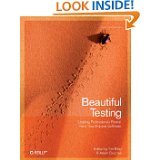 Beautiful Testing
Testing Satisfies Stakeholders - Rex Black 
When we describe something as beautiful, we mean that it has qualities that give great pleasure or satisfaction. 
the latter, not the former. 
 testing should provide pleasure.
Beautiful Testing … Goucher & Riley 2009
For Whom Do We Test?
test stakeholders
Beautiful Testing … Goucher & Riley 2009
What Testing Satisfies?
What Satisfies? 
Each stakeholder has a set of objectives and expectations related to testing. 
They want these carried out 
effectively, 
efficiently, and 
elegantly.
Beautiful Testing … Goucher & Riley 2009
Effectiveness
Effectiveness means satisfying these objectives and expectations. 
Unfortunately, the objectives and expectations are not always clearly defined or articulated. 
testers must work with the stakeholder groups to determine their objectives and expectations. 
resolve any unrealistic expectations,
Beautiful Testing … Goucher & Riley 2009
Efficiency
Efficiency means satisfying objectives and expectations in a way that maximizes the value received for the resources invested. 
Different stakeholders have different views on invested resources
maximize value — as defined by your stakeholders
Beautiful Testing … Goucher & Riley 2009
Elegance
Elegance means achieving effectiveness and efficiency in a graceful, well-executed fashion. 
You and your work should impress the stakeholders as fitting well with the overall project. 
You should never appear surprised — or worse yet, dumbfounded — by circumstances that stakeholders consider foreseeable. 
Elegant testers exhibit what Ernest Hemingway called “grace under pressure,”
Beautiful Testing … Goucher & Riley 2009
What’s the Focus?
The more bugs the testers find, the more efficient the testers consider themselves. 
Such testers consider it elegant to construct a particular devilish — sometimes even tortured — test case that causes a crash, abnormal application termination, computer lock-up, data loss, or similarly spectacularly severe system crash.

At the extreme end of the scale, some test managers even pay bonuses or measure testers on their yearly performance evaluations based on the number of severe bugs found.
the focus should be quality assurance not bug-focused
Beautiful Testing … Goucher & Riley 2009
bug-focused ?
Development managers and projects managers generally consider bug-obsessed 
antagonistic, disruptive, and obstructive. 
Effectiveness means that testers 
focus their efforts on important areas and typical workflows, and 
find whatever bugs exist there. 
Efficiency means covering critical and typical scenarios and finding important bugs early in the project.
Beautiful Testing … Goucher & Riley 2009
Questions for Testers
What percentage of the bugs delivered to us do we find? 
Do we find a higher percentage of the important bugs? 
What is our cost per bug found and fixed during testing compared to the cost of a failure in production?
develop metrics
Beautiful Testing … Goucher & Riley 2009
Metrics
Equation   2-1.   Defect detection percentage 
DDP = bugs-detected / bugs-present

Equation   2-2.   Defect detection percentage 
DDP = test-bugs / (test-bugs + production-bugs)
for the last level of testing prior to UAT and deployment

an independent test team’s defect detection percentage for a system test or system integration test averages around 85%.
Beautiful Testing … Goucher & Riley 2009
Bug-finding focus
Equation   2-3.   Bug-finding focus
DDPall-bugs < DDPcritical-bugs ,
risk-based testing
RBCS Library 
http://www.rbcs-us.com/software-testing-resources/library
Beautiful Testing … Goucher & Riley 2009
Costs
Cost of detection  - The testing costs that we would incur even if we found no bugs. 
performing a quality risk analysis, 
setting up the test environment, and 
creating test data are activities that incur costs of detection. 
Cost of internal failure The testing and development costs that we incur purely because we find bugs. 
filing bug reports, fixing bugs, confirmation testing bug fixes, and regression testing changed builds are activities that incur costs of internal failure. 
Cost of external failure
Beautiful Testing … Goucher & Riley 2009
Cost of external failure
The support, testing, development, and other costs that we incur because we don’t deliver 100% bug-free, perfect products. 
For example, much of the costs for technical support or help desk organizations and sustaining engineering teams are costs of external failure.
Business costs – future sales lost
Beautiful Testing … Goucher & Riley 2009
Equation   2-4.   Average cost of a test bug
ACTB =


Equation   2-5.   Average cost of a production bug 
ACPB=
Beautiful Testing … Goucher & Riley 2009
testing return on investment (ROI)
Equation   2-6.   Calculating the testing return on investment 
Test ROI= (ACPB – ACTB)*test-bugs / cost-of-detect
ROIs range from 25% all the way up to more than 3,500%. 
as the cost of external failure goes up relative to the cost of internal failure, the return on the testing investment also goes up.
Beautiful Testing … Goucher & Riley 2009
HW
Victor Basili’s goal-question-metric approach
Beautiful Testing … Goucher & Riley 2009
Questions on regression tests
What percentage of regression tests have we automated? 
What percentage of regression-related quality risks do we cover? 
How much more quickly can we run our automated regression tests?
Equation   2-7.   Regression test automation percentage 
RTA = automated-regression-tests / (manual-rt + a-rt)
Beautiful Testing … Goucher & Riley 2009
Regression risk coverage
Equation   2-8.   Regression risk coverage 
RRC = 
Equation   2-9.   Acceleration of regression testing 
ART =
Beautiful Testing … Goucher & Riley 2009
Know your stakeholders. Know their objectives and expectations for testing. Establish metrics and targets for stakeholder objectives and expectations (external beauty). Establish metrics and targets for testing objectives and expectations (internal beauty).
Beautiful Testing … Goucher & Riley 2009
1. Cost of finding a defect in testing (CFDT)= Total effort spent on testing / defects found in testingNote: Total time spent on testing including time to create, review, rework, execute the test cases and record the defects. This should not include time spent in fixing the defects.2. Test Case Adequacy: This defines the number of actual test cases created vs estimated test cases at the end of test case preparation phase. It is calculated asNo. of actual test cases / No: of test cases estimated3. Test Case Effectiveness: This defines the effectiveness of test cases which is measured in number of defects found in testing without using the test cases. It is calculated asNo. of defects detected using test cases*100/Total no: of defects detected4. Effort Variance can be calculated as{(Actual Efforts-Estimated Efforts) / Estimated Efforts} *1005. Schedule Variance: It can be calculated as{(Actual Duration - Estimated Duration)/Estimated Duration} *100Fatal - 5Major - 3Minor - 1
http://www.softwaretestingstuff.com/2007/10/software-testing-metrics.html
6. Schedule Slippage: Slippage is defined as the amount of time a task has been delayed from its original baseline schedule. The slippage is the difference between the scheduled start or finish date for a task and the baseline start or finish date. It is calculated as((Actual End date - Estimated End date) / (Planned End Date – Planned Start Date) * 1007. Rework Effort Ratio:{(Actual rework efforts spent in that phase / Total actual efforts spent in that phase)} * 1008. Review Effort Ratio: (Actual review effort spent in that phase / Total actual efforts spent in that phase) * 1009. Requirements Stability Index:{1 - (Total No. of changes /No of initial requirements)}10. Requirements Creep:(Total No. of requirements added / No of initial requirements) * 10011. Weighted Defect Density:WDD = (5*Count of fatal defects)+(3*Count of Major defects)+(1*Count of minor defects)Note: Here the Values 5, 3, 1 correspond to severities as mentioned below:
http://www.softwaretestingstuff.com/2007/10/software-testing-metrics.html